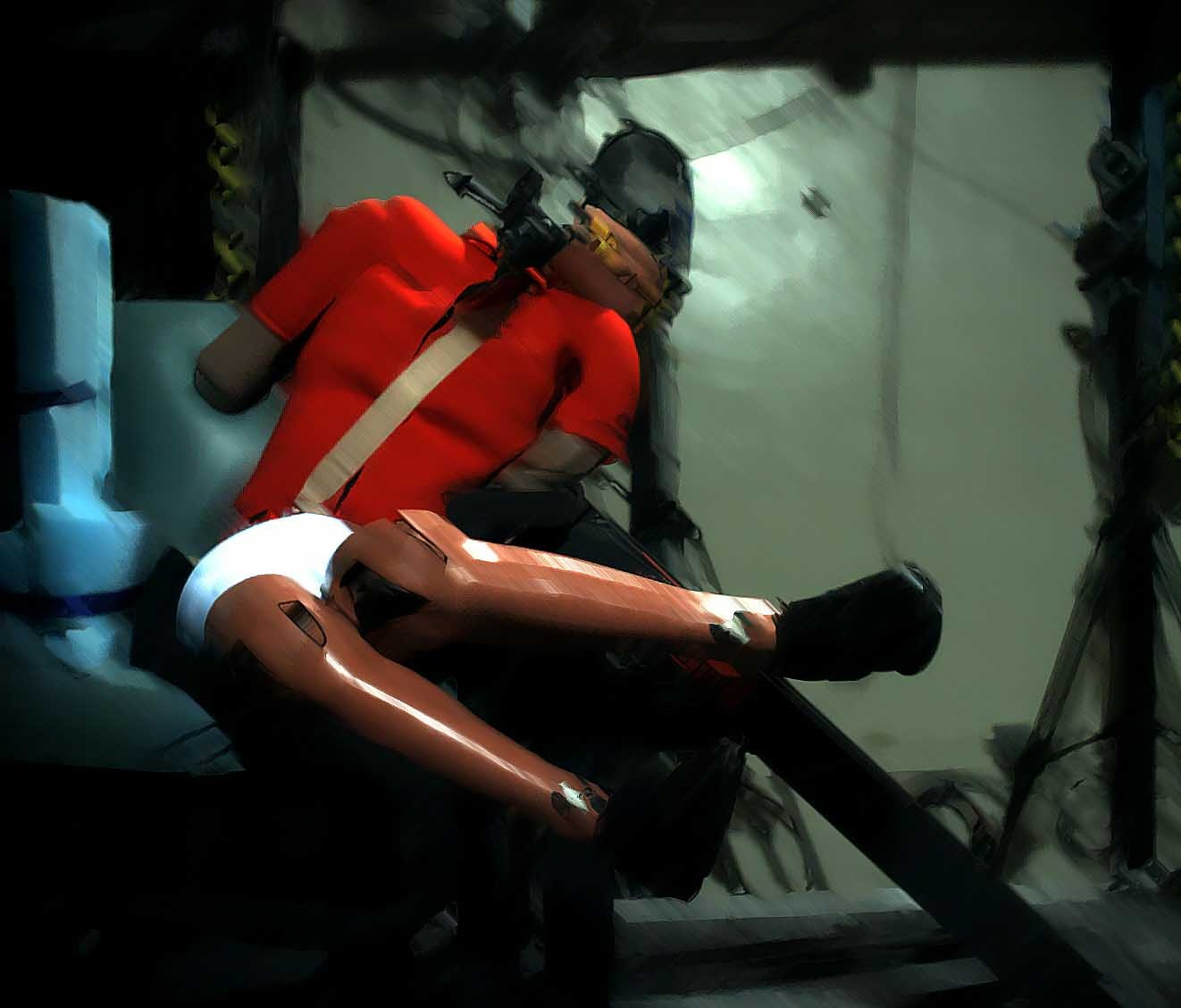 Comparison of Lower Extremity Kinematics in Side-Facing Seats for Aircraft Crashworthiness
J Humm, N Yoganandan, F Pintar
Medical College of Wisconsin

R DeWeese, D Moorcroft
FAA CAMI
Occupant Protection
Static  Seat strength
Dynamic  Assess occupant injury
Original standard Forward facing seats
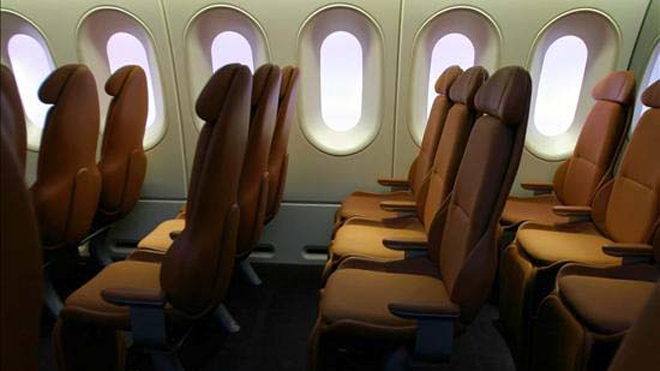 Side-Facing Seats
Certification 
Exception from some standards
Additional test/design requirements
Goal: Certification at same safety level
Need: Injury criteria & biofidelic ATD
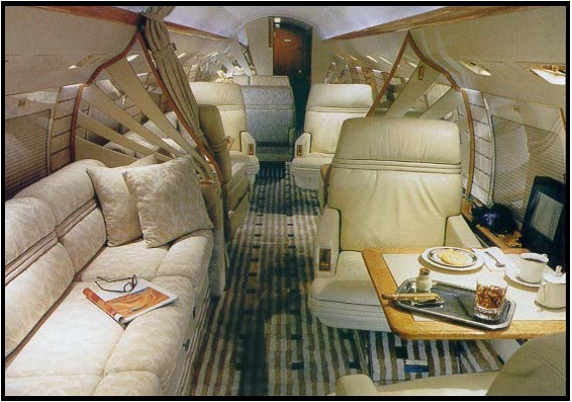 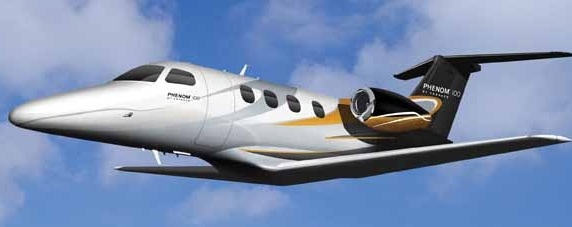 Injury Criteria
Post Mortem Human Surrogate (PMHS) to define human response
Yield Injury Reference Values (IRV)
Matched-paired test w/ATD
Same environment/loading conditions
Injury Assessment Reference Values (IARV)
Ex Hybrid III neck criteria
CAMI Sled Tests
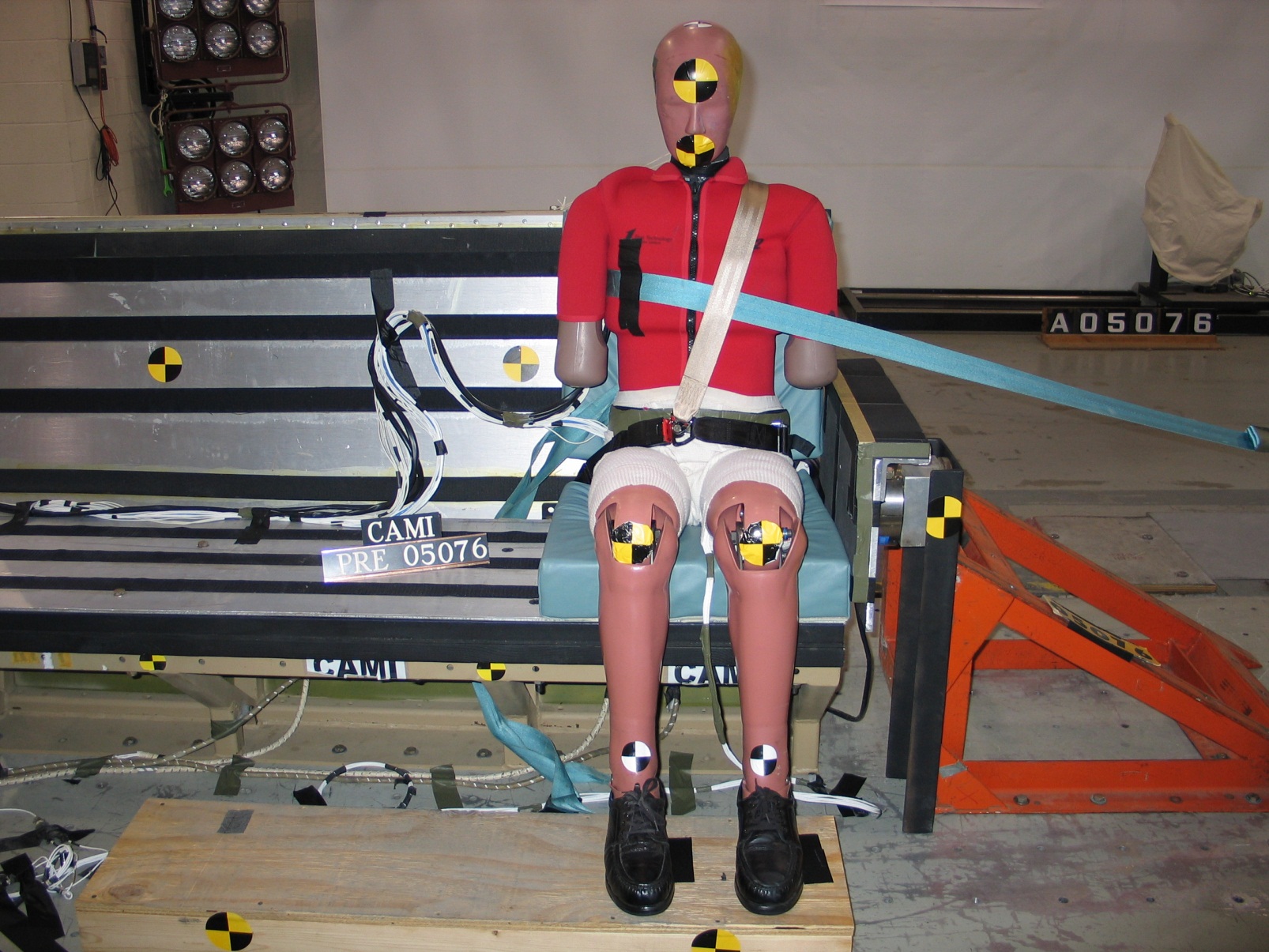 MCW Sled Tests
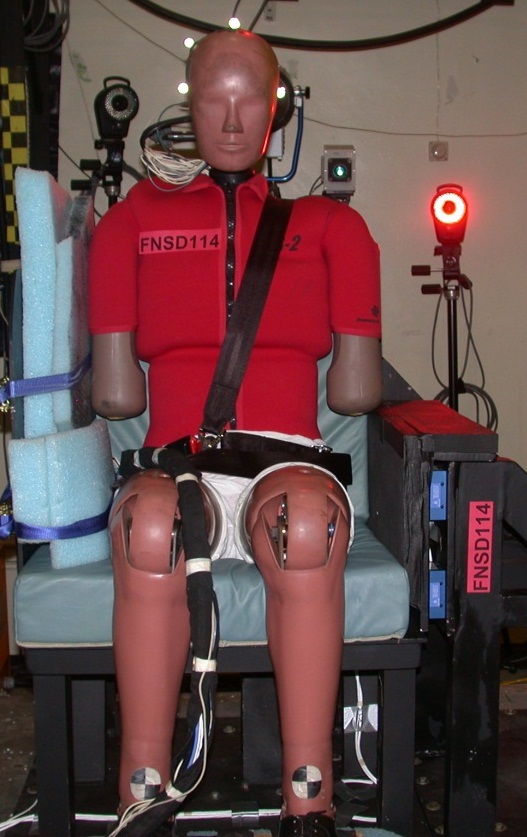 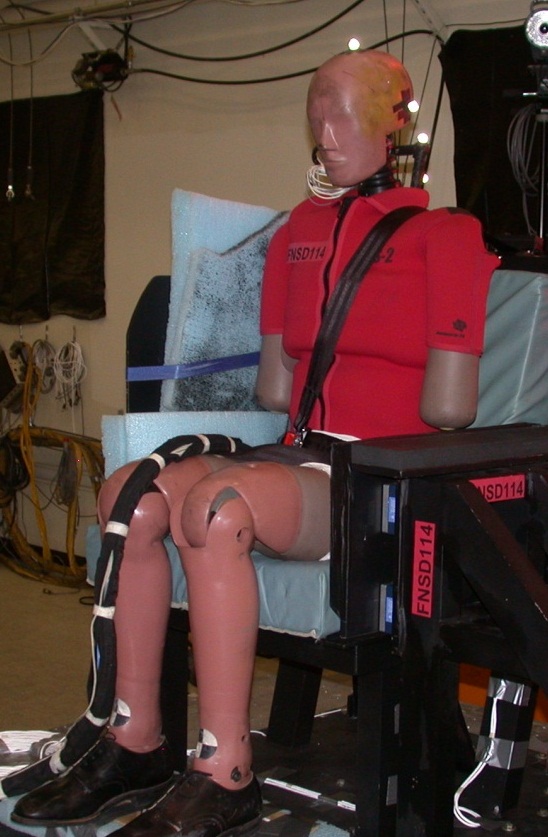 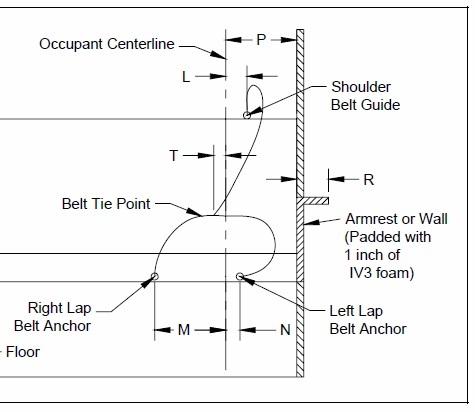 Test Design
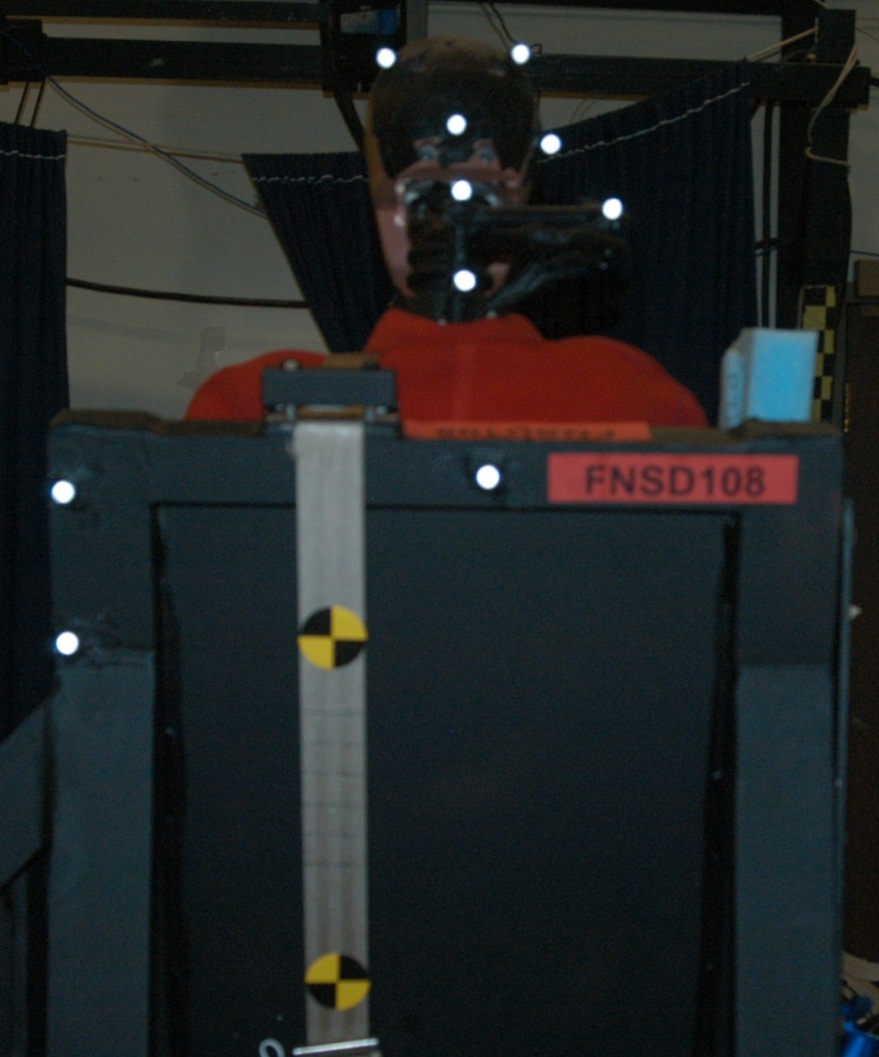 Focused on head neck kinematics & injuries
3D motion capture
Minimal lighting 
250-500 Hz video (front)
Acceleration Pulse
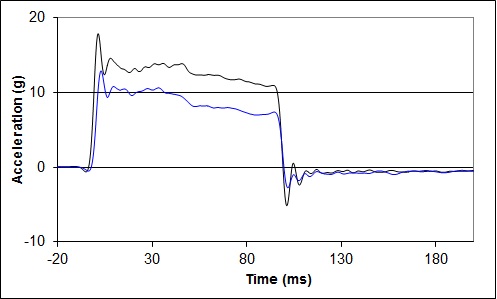 High = 12.5 m/s
Low = 8.7 m/s
ES2 Test
PMHS Setup
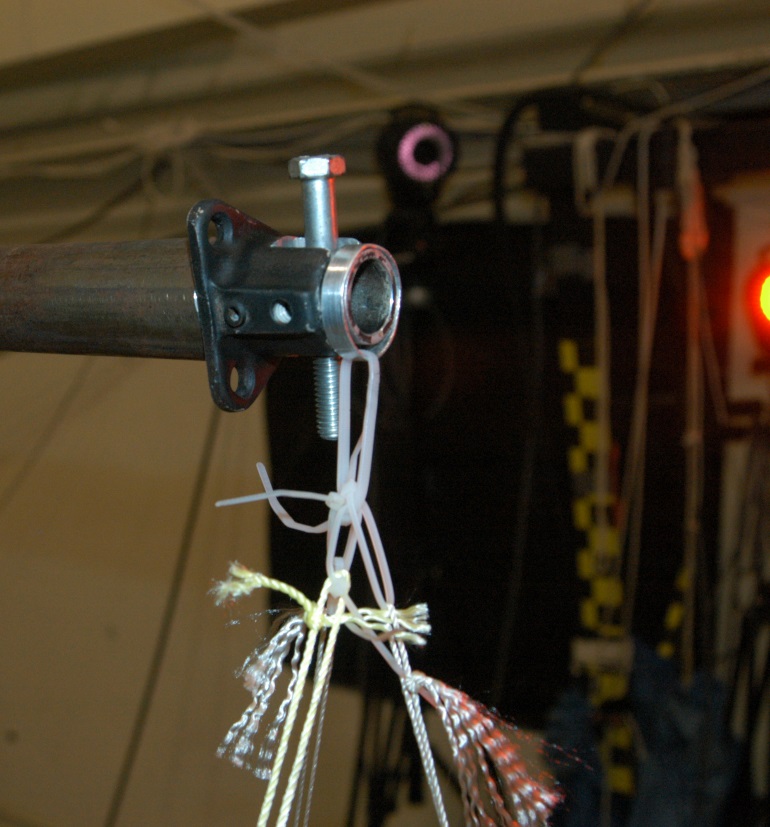 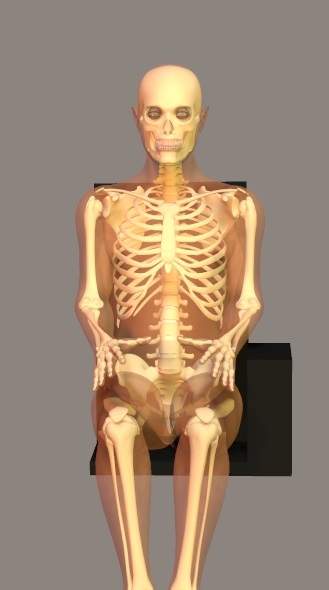 PMHS Setup
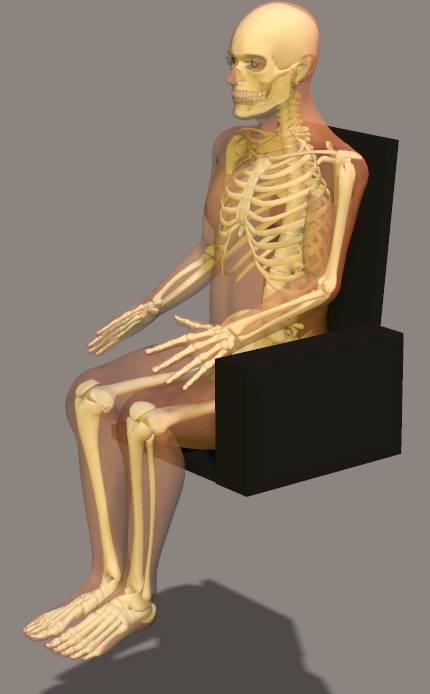 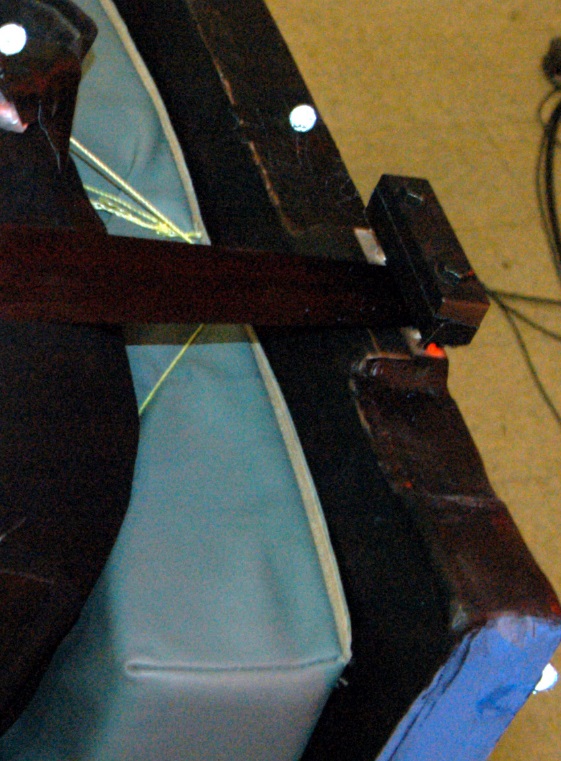 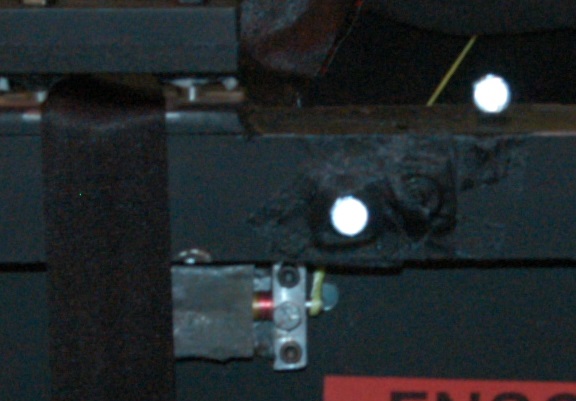 Specimen Information
Data Collection PMHS
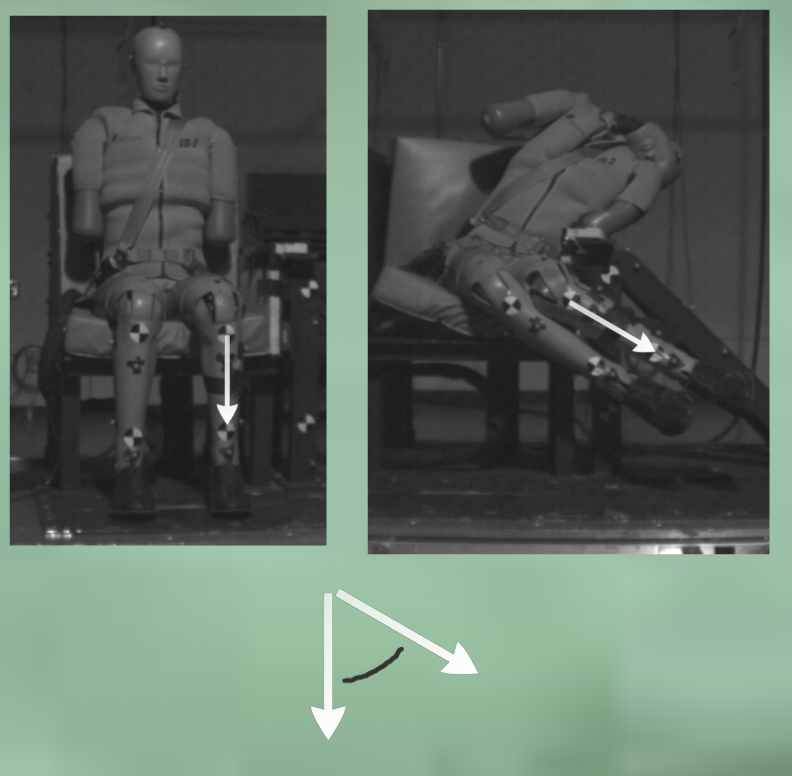 Femur internal rotation angle
Tibia Markers
High Speed Video (500 Hz)
Angle  Dot product
Tri-axial accelerometer @ pelvis  12.5 kHz
Post test x-rays & autopsy
Results – Pelvis Acceleration
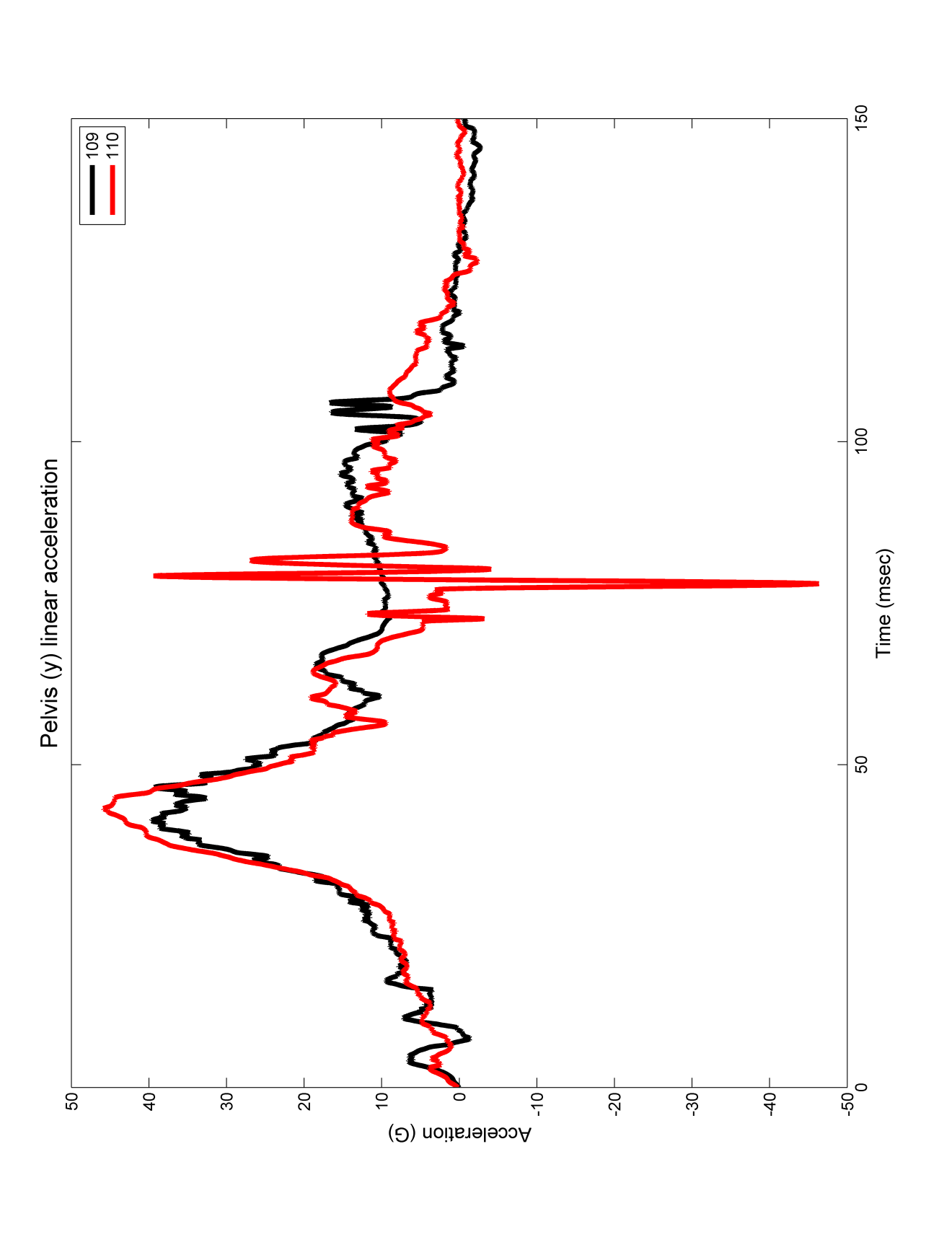 Results – Pelvis Acceleration
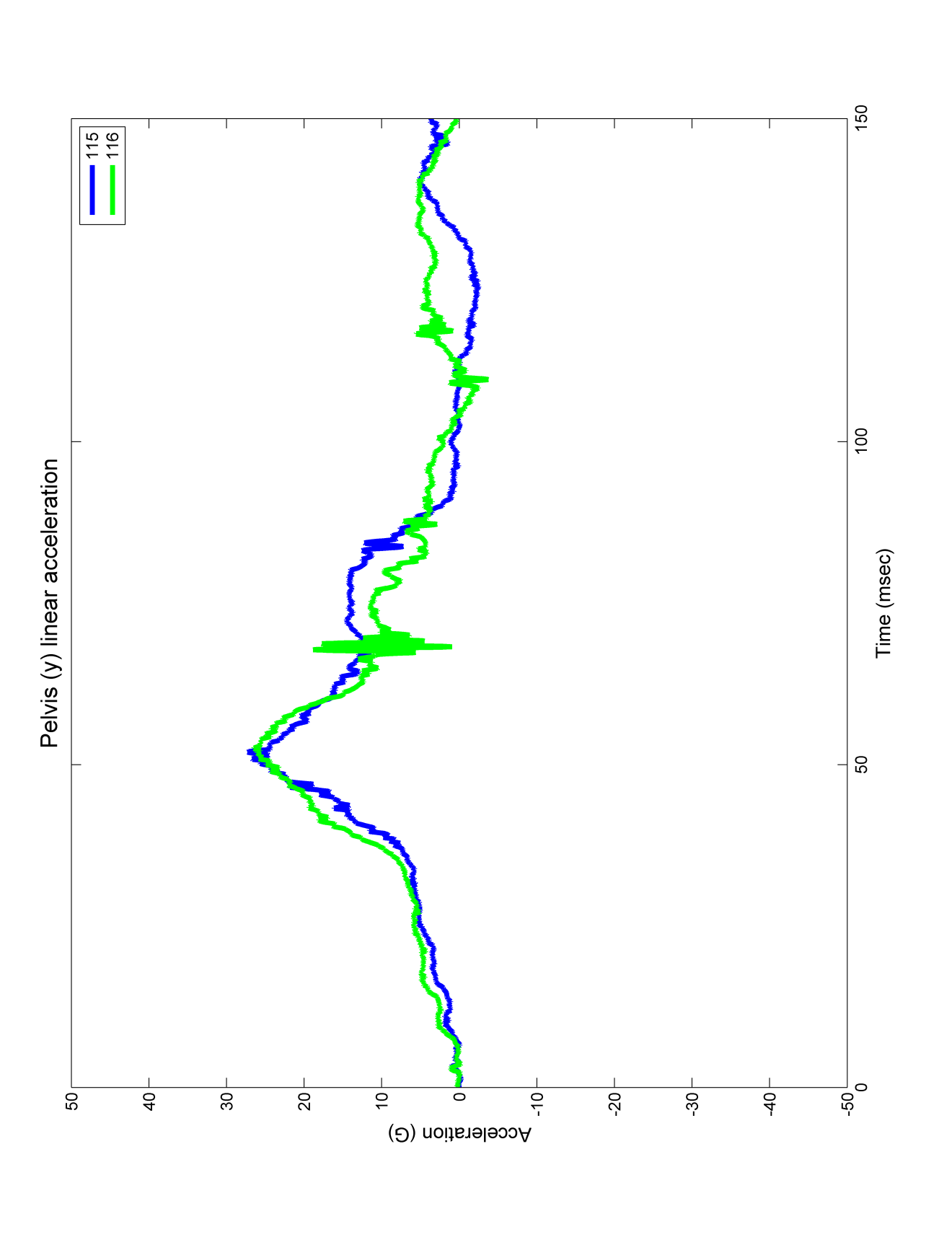 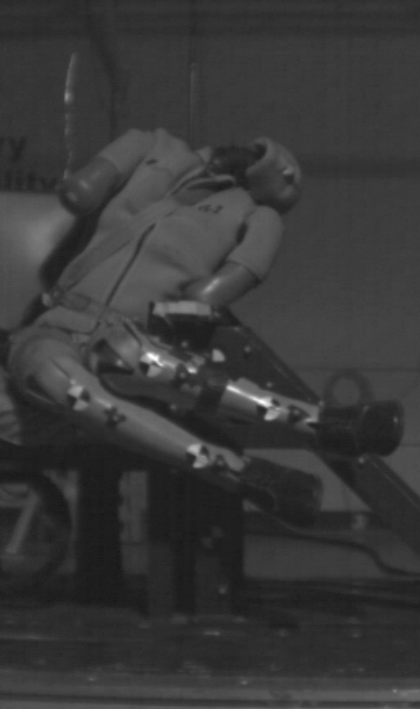 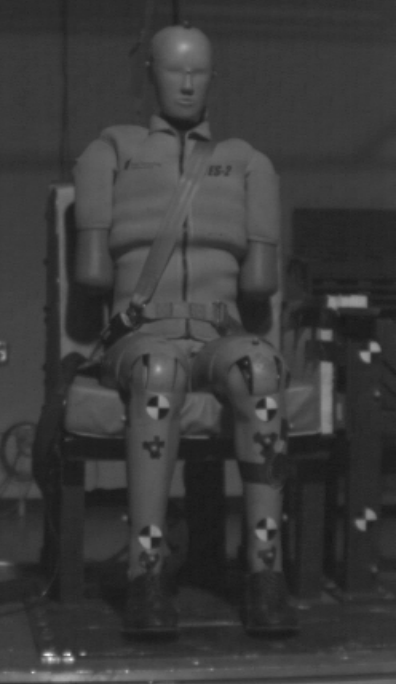 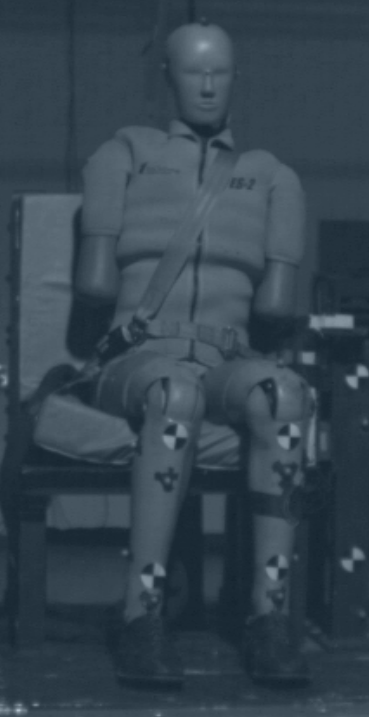 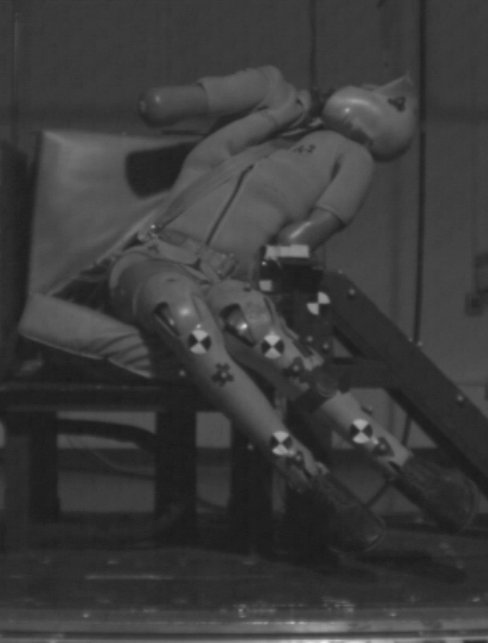 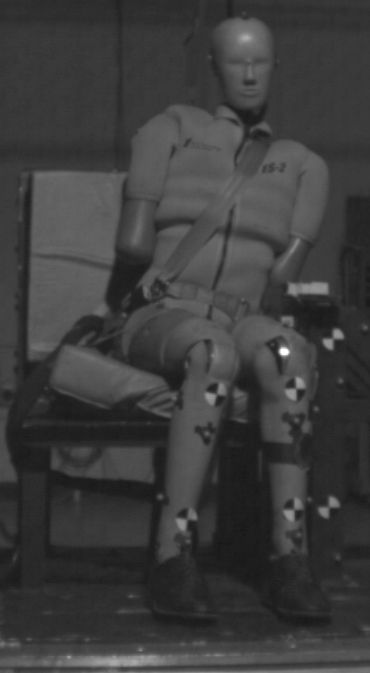 Results - Video
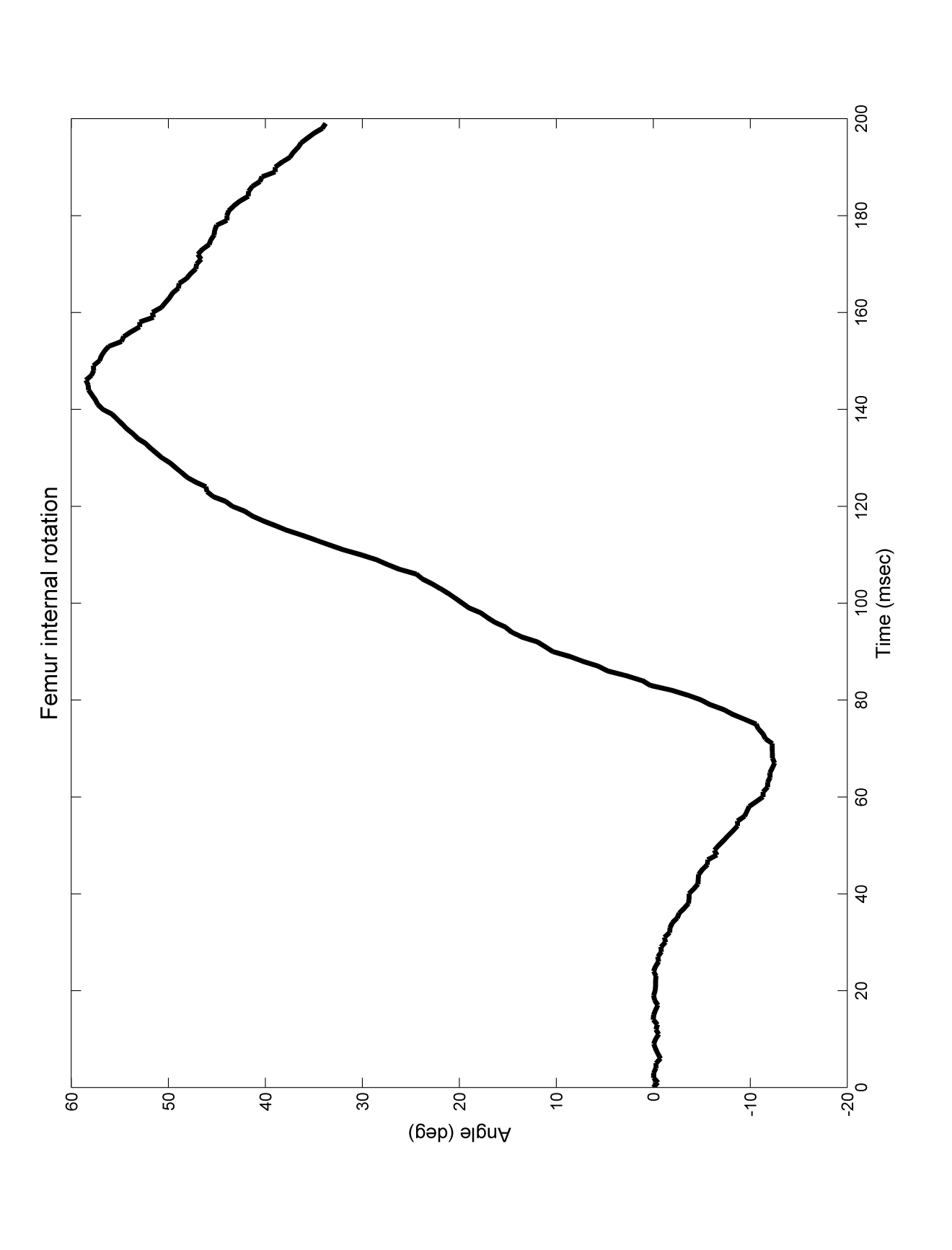 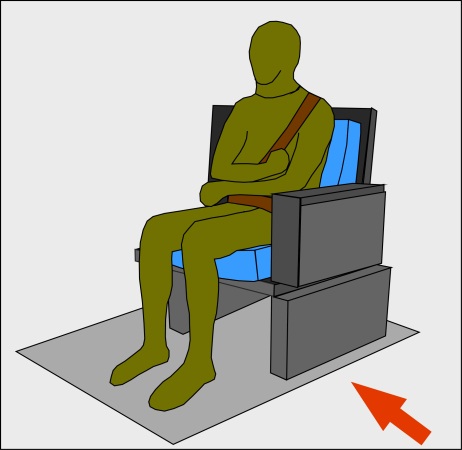 Results – Injury
Proximal femur fracture
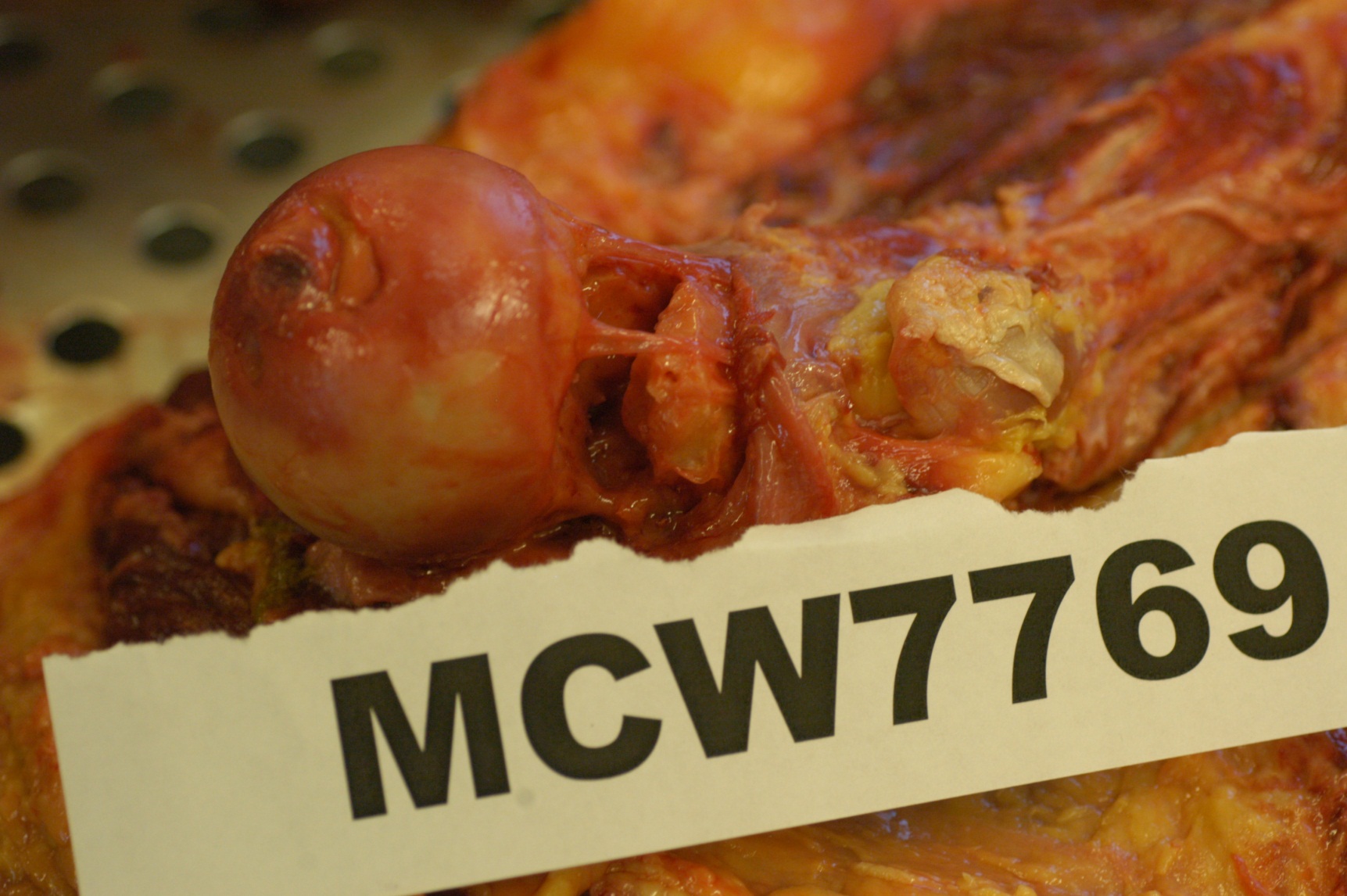 Distal femur fracture
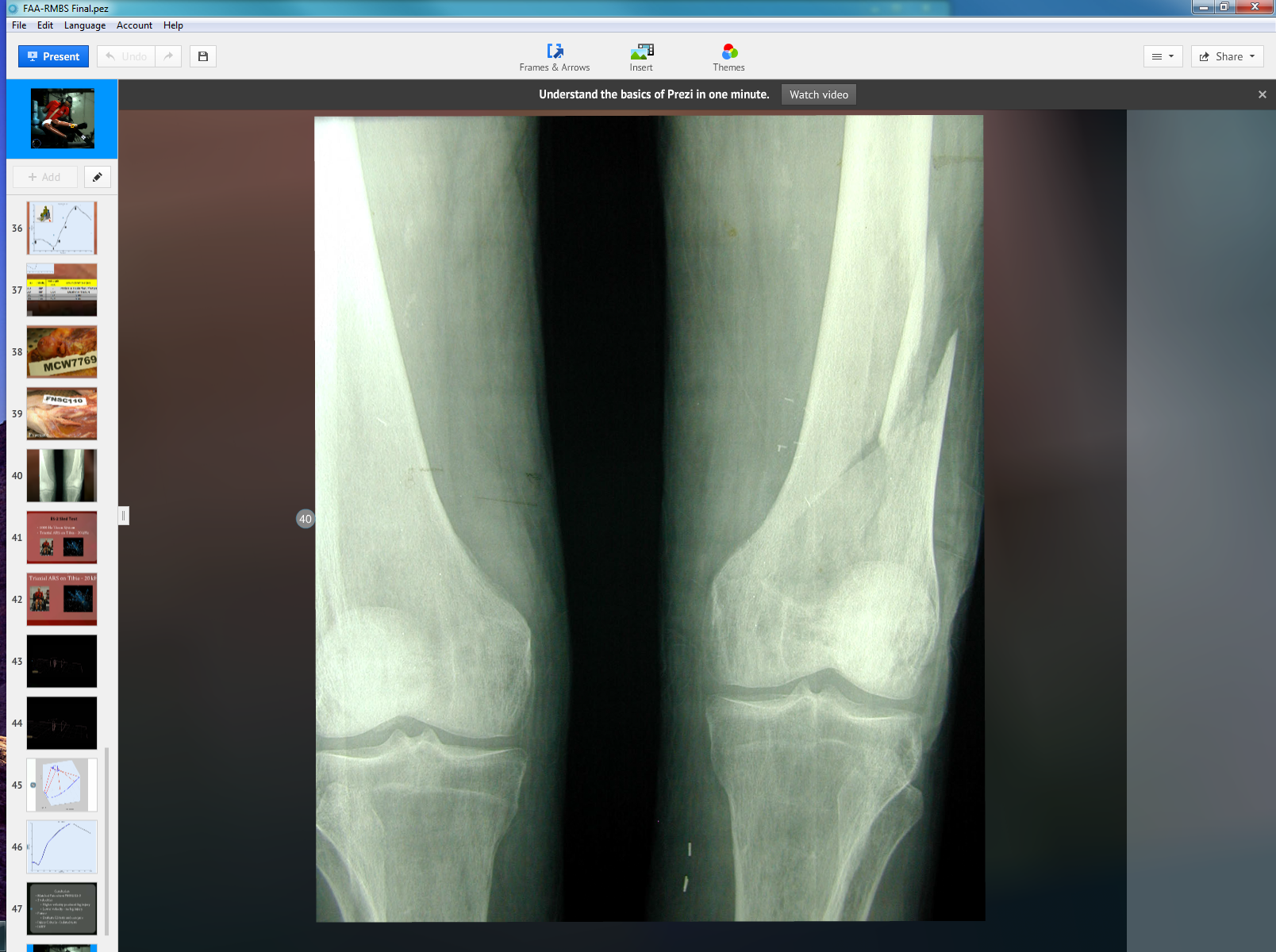 Distal femur fracture
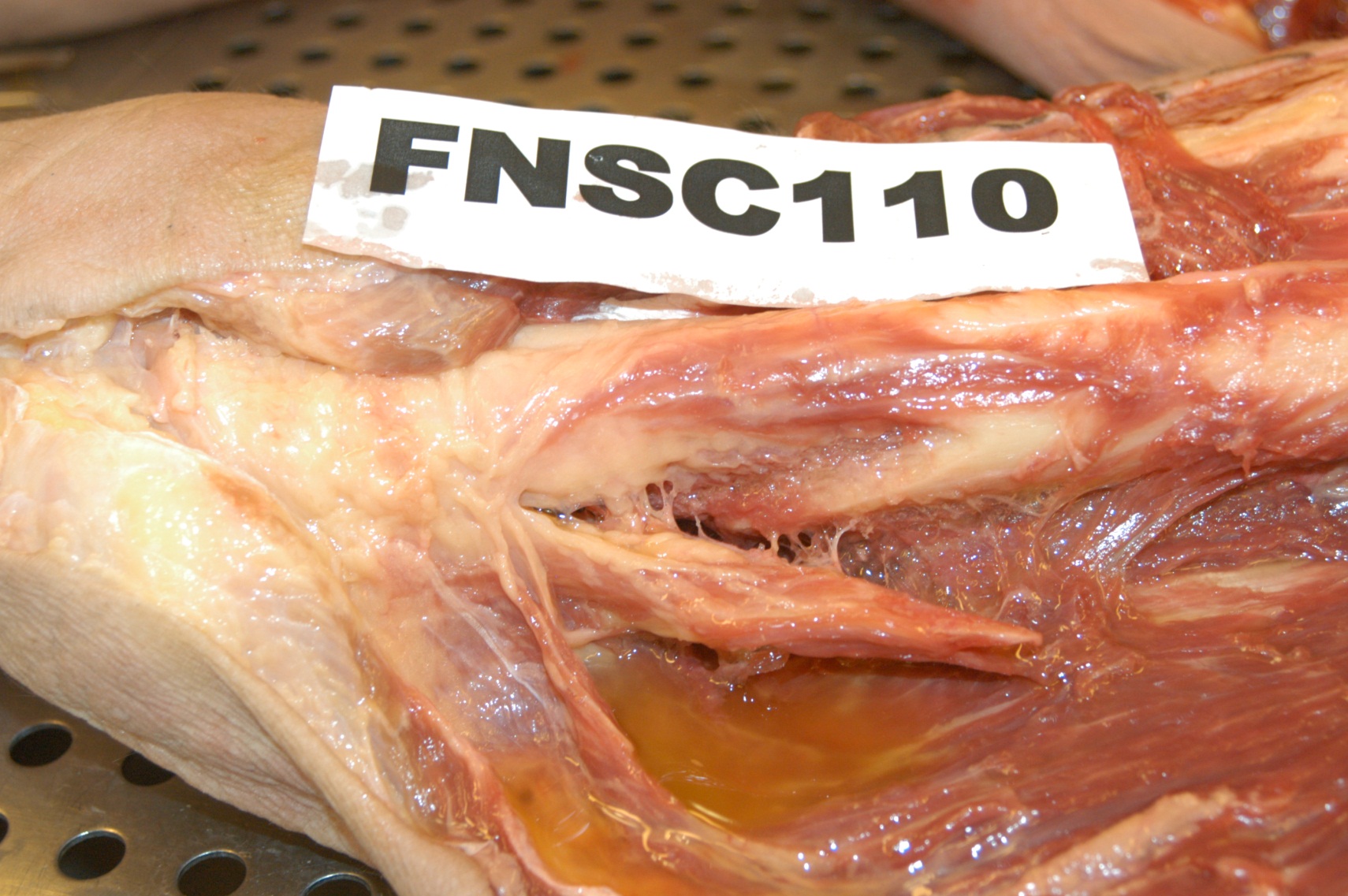 Follow up ES-2 Sled Tests
13 camera Vicon 3d motion capture system
1000 Hz
Tri-axial Angular Rate Sensor (ARS) on left tibia
Analog data @ 20 kHz
Simple angular measurement technique
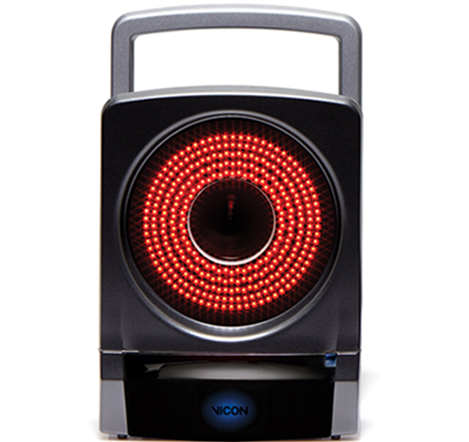 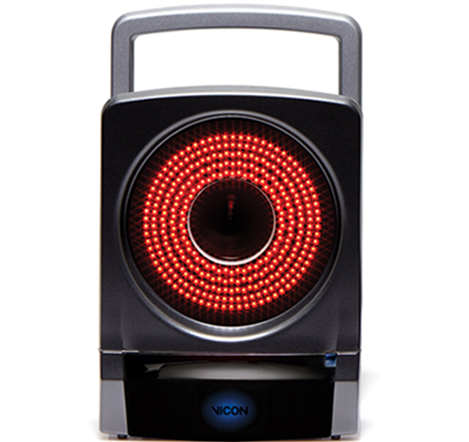 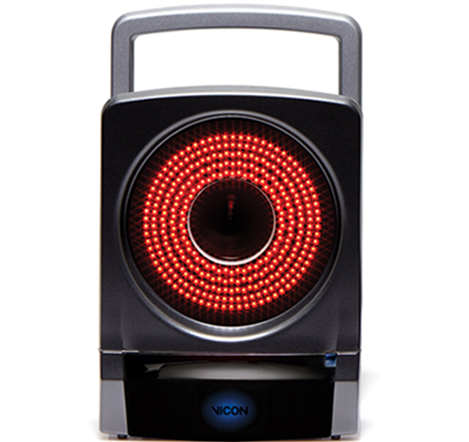 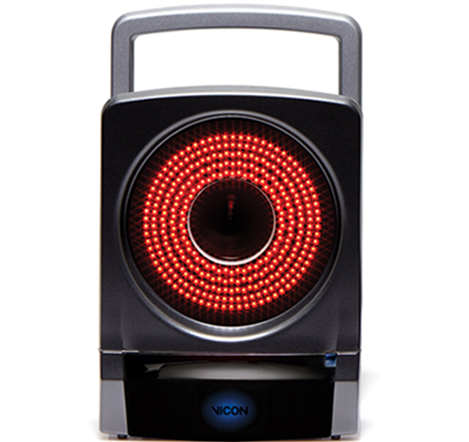 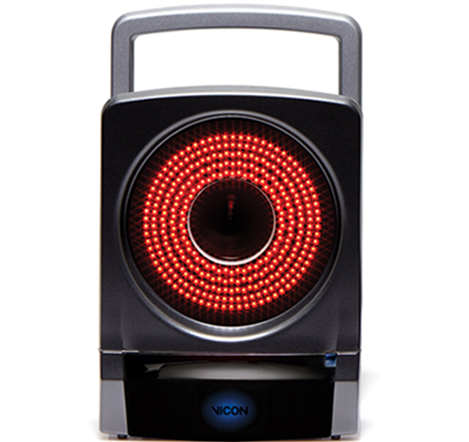 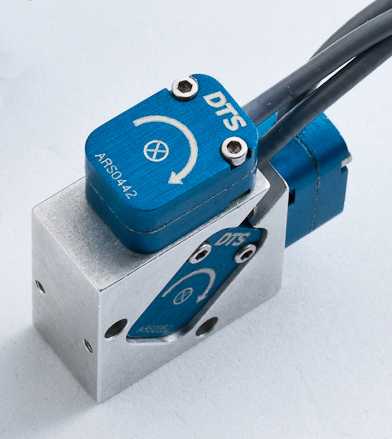 Follow up ES-2 Sled Tests
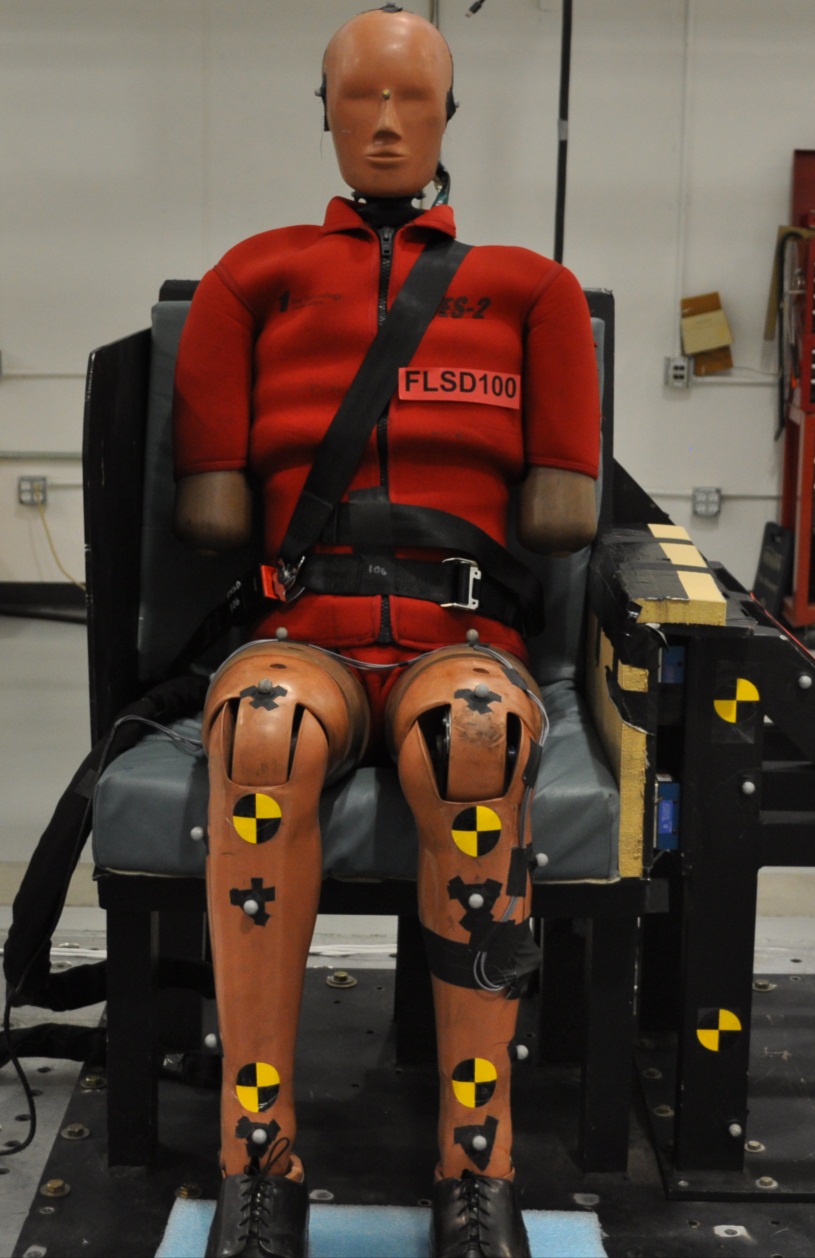 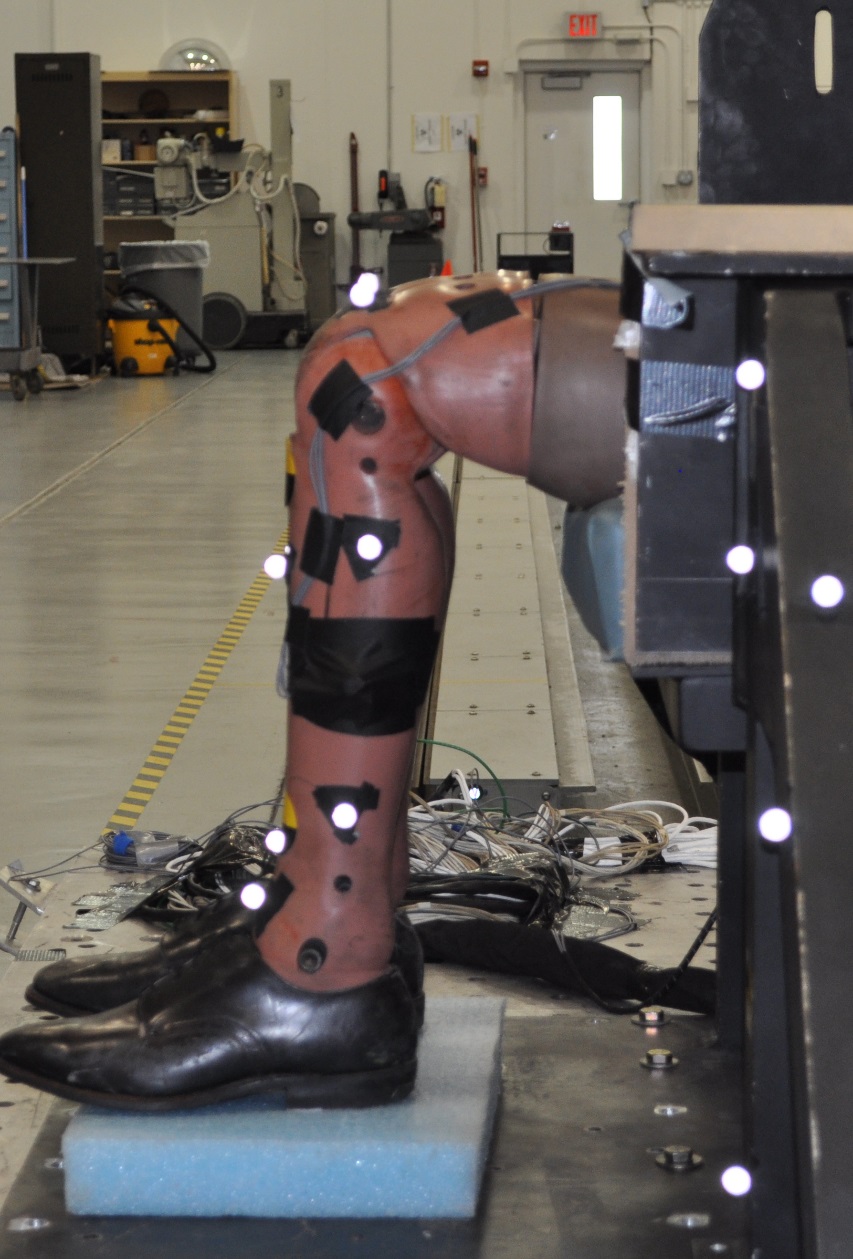 Vicon
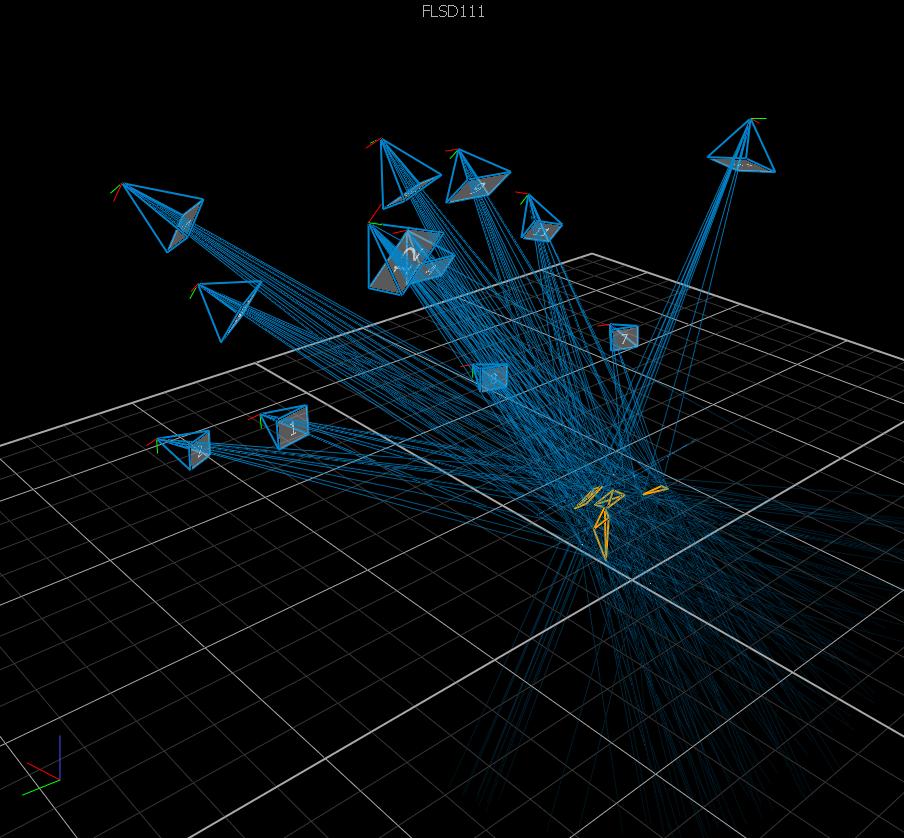 Leg kinematics
Leg kinematics
3d motion
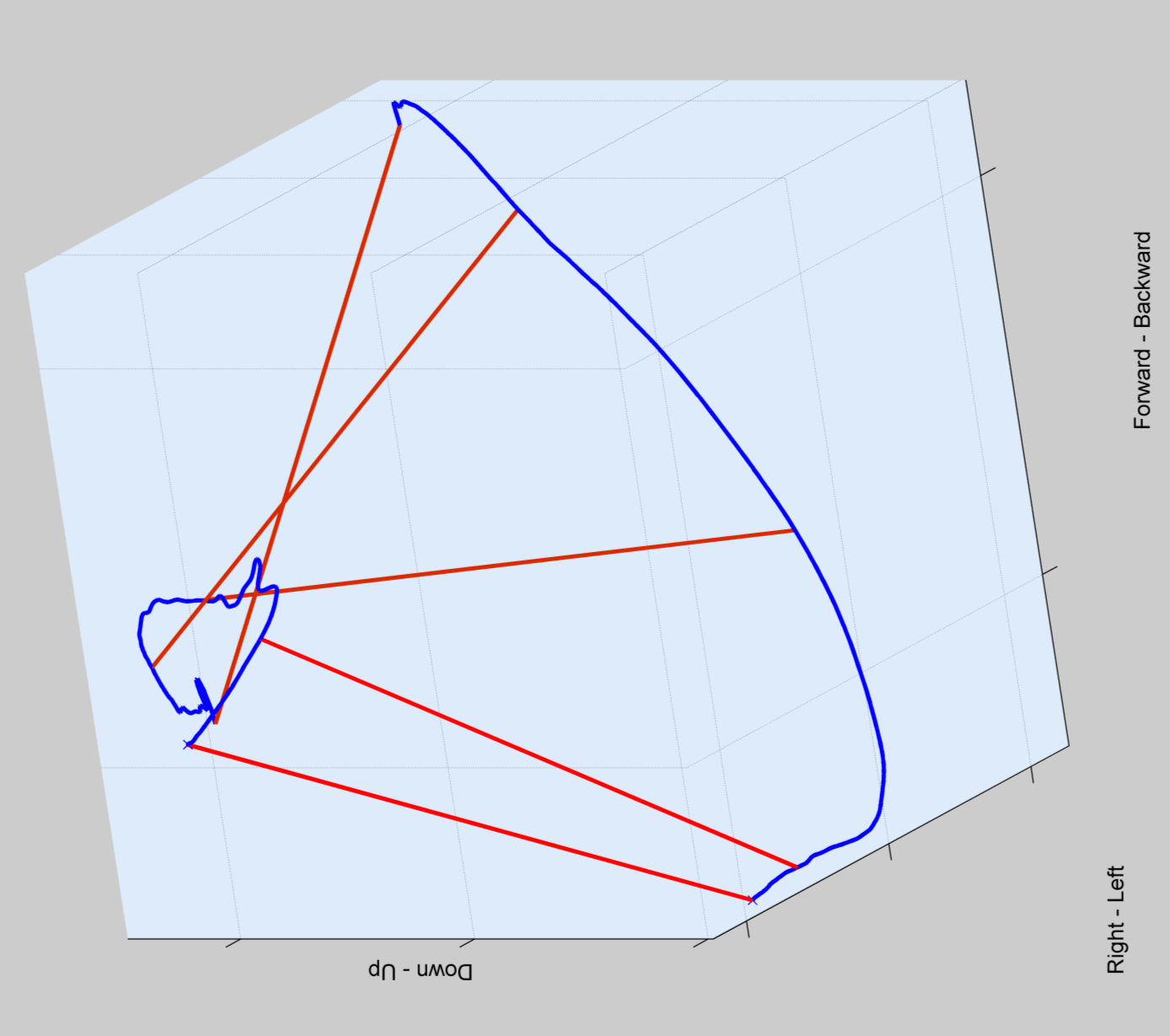 Angular Rate Sensor vs. Vicon Comparison
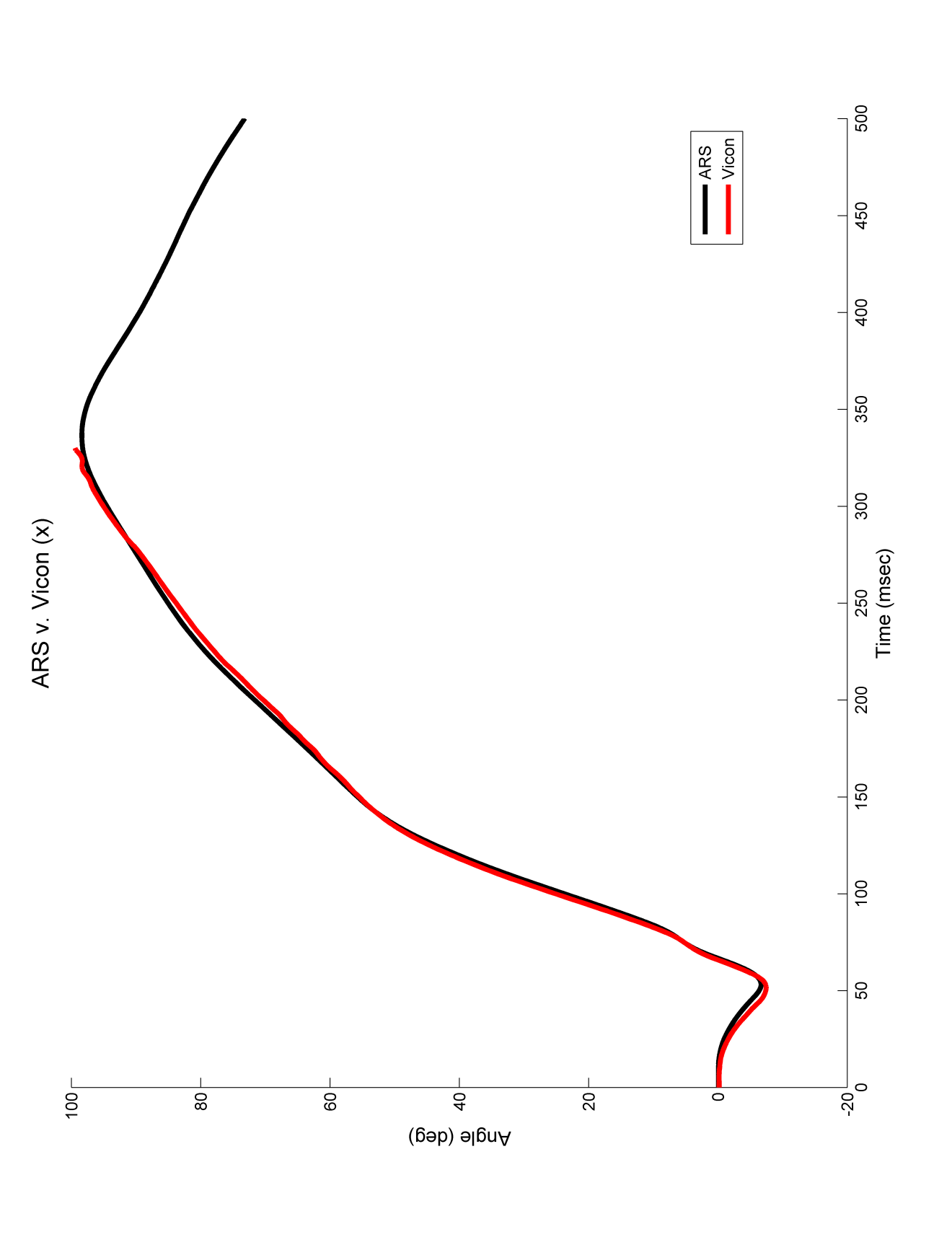 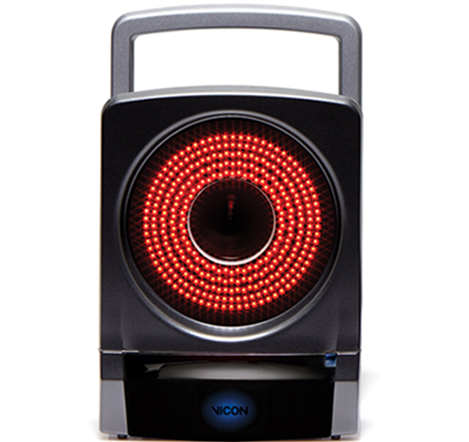 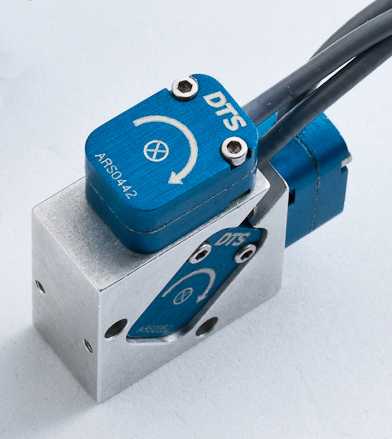 Conclusion
PMHS 2 velocities
Higher velocity produced leg injury
Lower velocity no leg injury
Some containment of leg may be necessary
ARS instrumentation is an accurate and reliable method for computing leg angular displacement
Fast
Does not rely on optics
ES-2 reaches end range of motion @ 8.7 and 12.5 m/s
Acknowledgments
FAA, Zablocki VA Medical Center, and MCW Department of Neurosurgery
Thanks